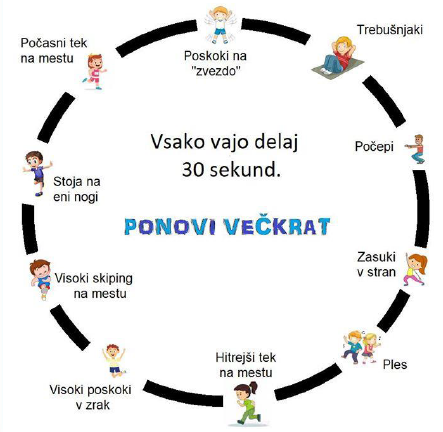 Podaljšano bivanje 1.razred
50 IDEJ UPORABE LEGO KOCKNA SPLETU SI OGLEJ 50 ZABAVNIH IGER Z LEGO KOCKAMI.https://www.youtube.com/watch?v=ItincwrwWhAPojdi na povezavo, klikni z desno tipko nanjo in klikni odpri hiperpovezavo.
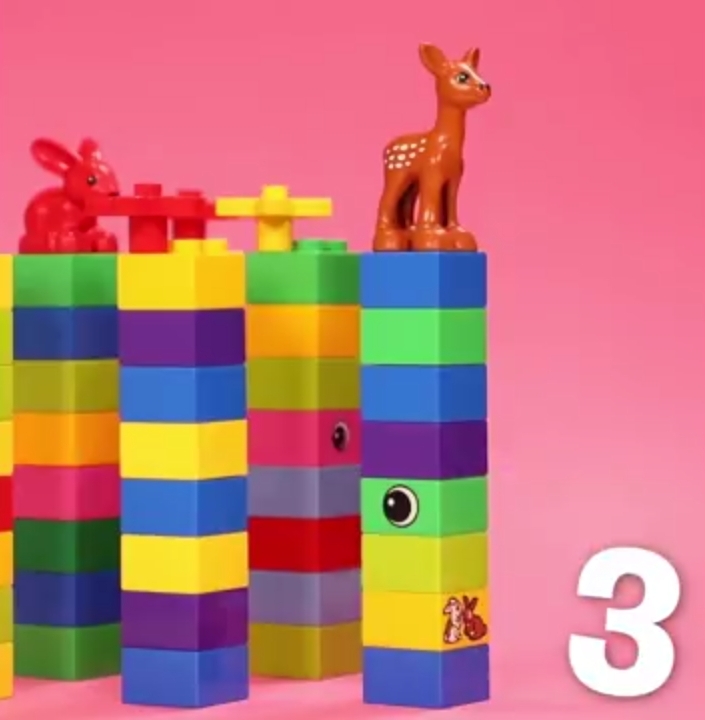 PREDLOG ZA USTVARJANJE
NA SLIKAH POIŠČI PREDMETE
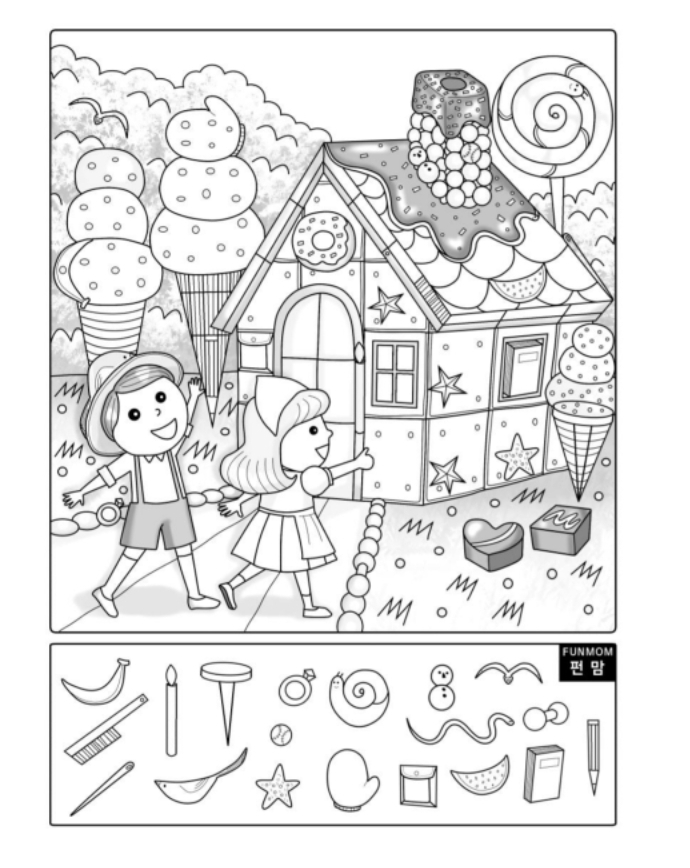 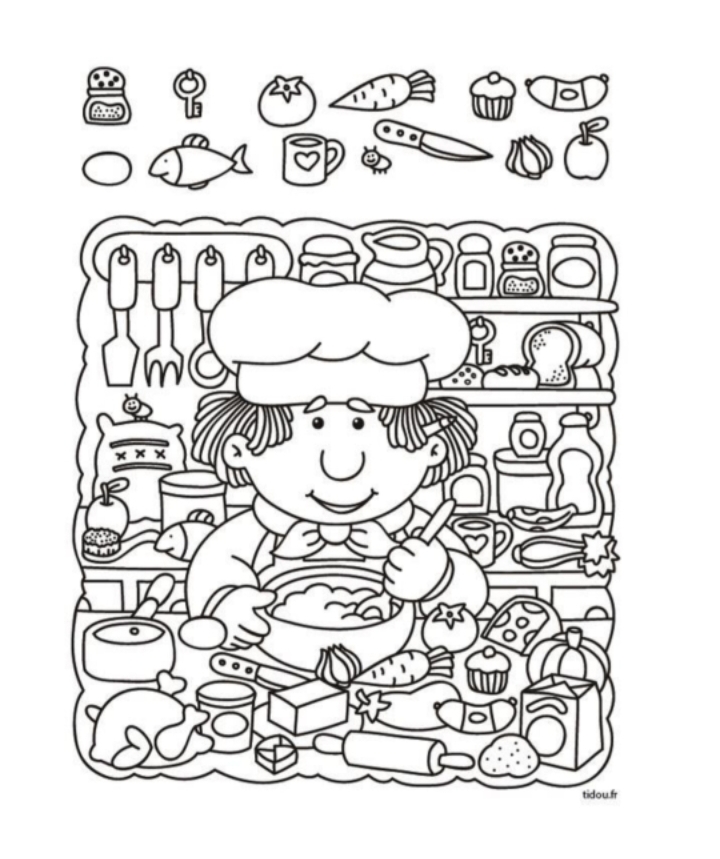